ONG ĐI 
TÌM MẬT
phấn
Viên……… dùng để viết lên bảng
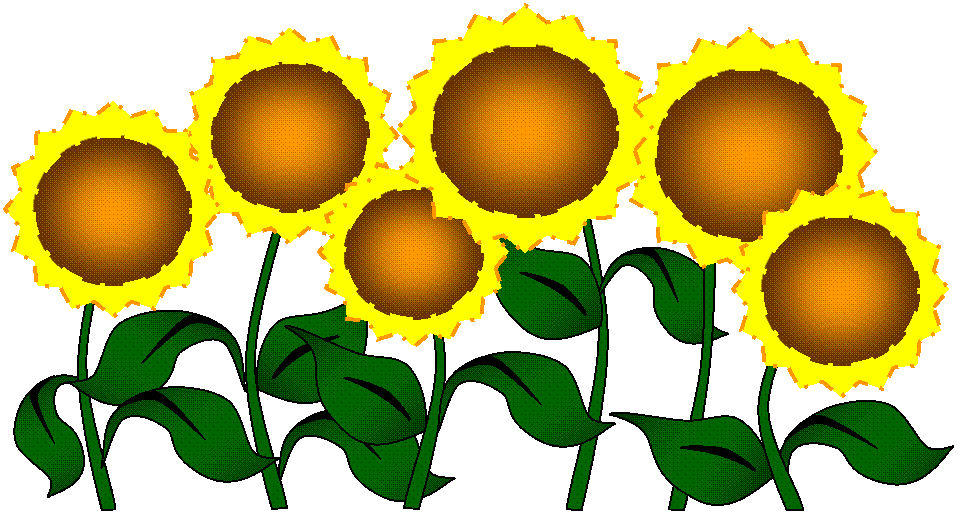 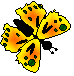 kẹo
phấn
bi
đá
sỏi
thuốc
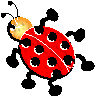 lịch
Tập ………… ghi ngày tháng trong năm.
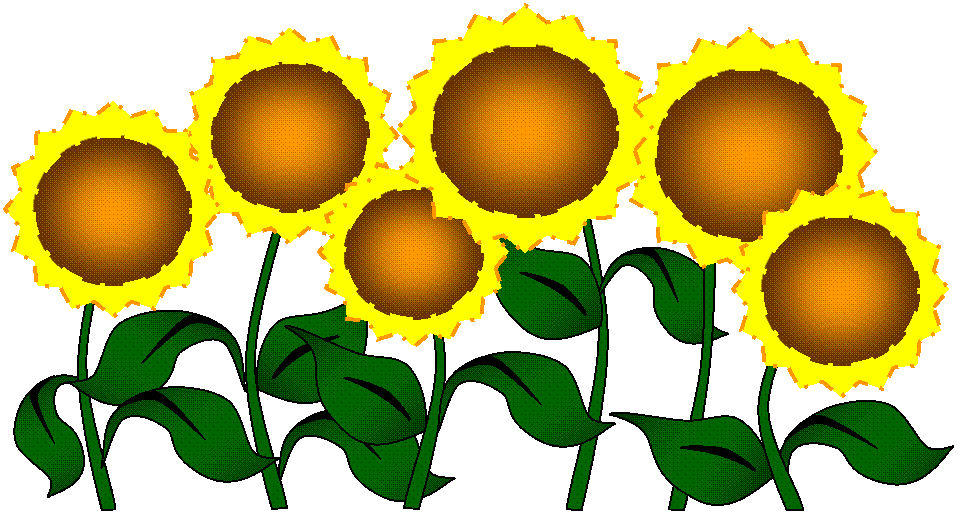 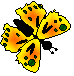 vở
lịch
đàn
giấy
sách
hát
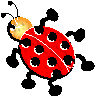 Bút
…….. dùng để viết chữ trên giấy.
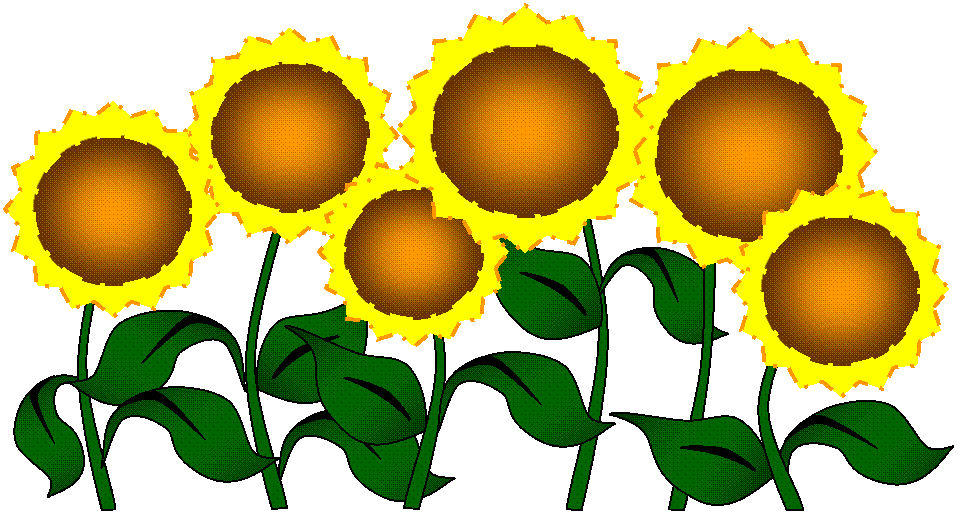 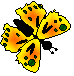 gậy
mực
que
bút
thước
phấn
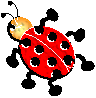 tư
Sau thứ ba là thứ……..
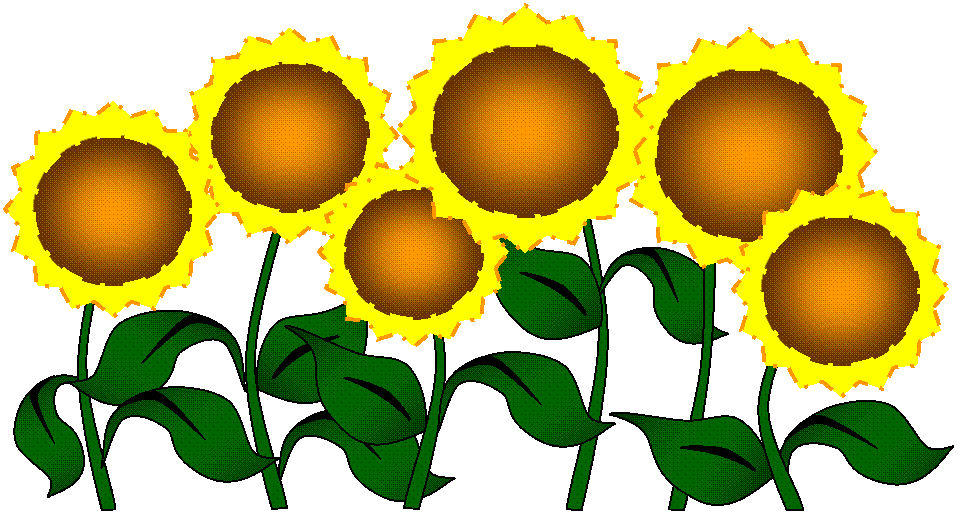 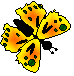 sáu
hai
bảy
tư
năm
CN
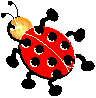 Xưởng
…….. là nơi thợ làm việc
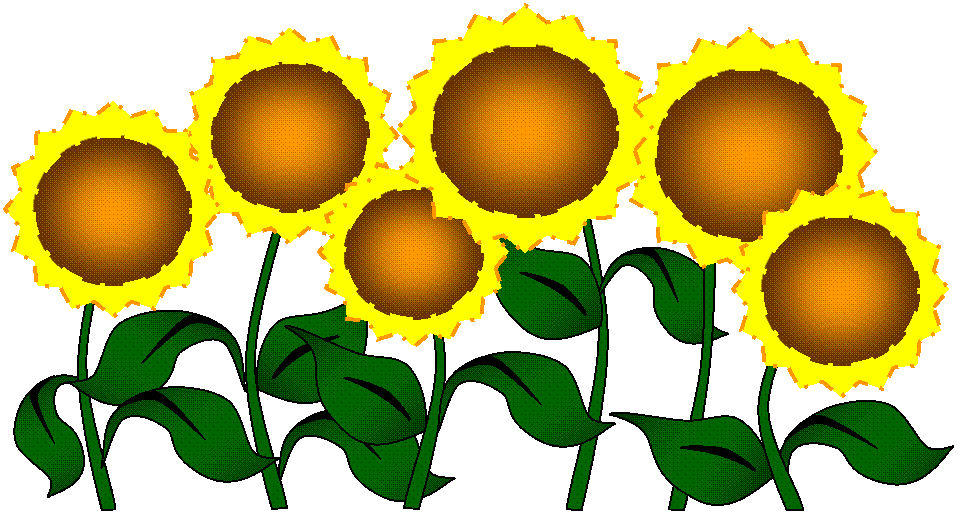 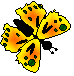 công ty
xưởng
T. Học
nhà
bếp
isn't
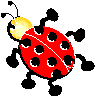 đen
Màu ……… trái nghĩa với từ trắng
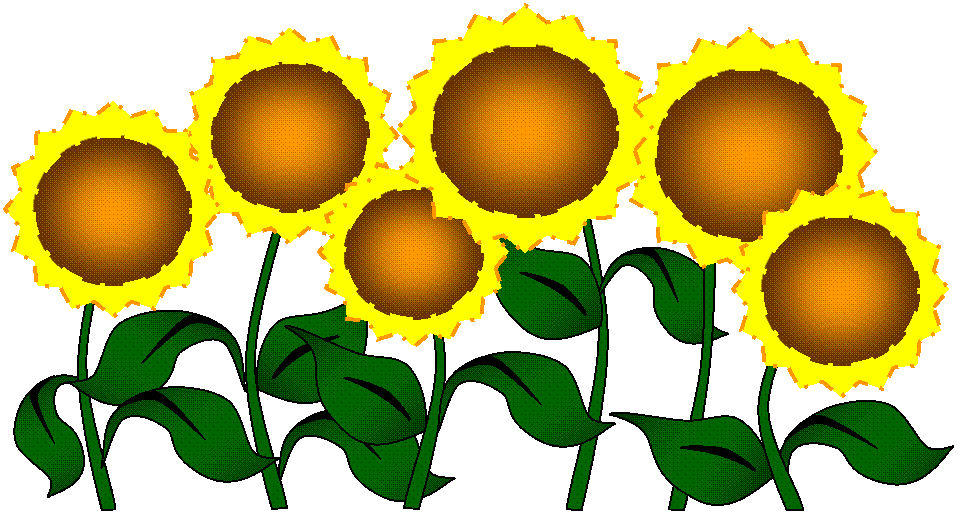 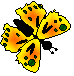 xanh
xám
đỏ
cam
vàng
đen
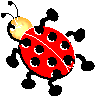 ghế
Cái………dung để ngồi.
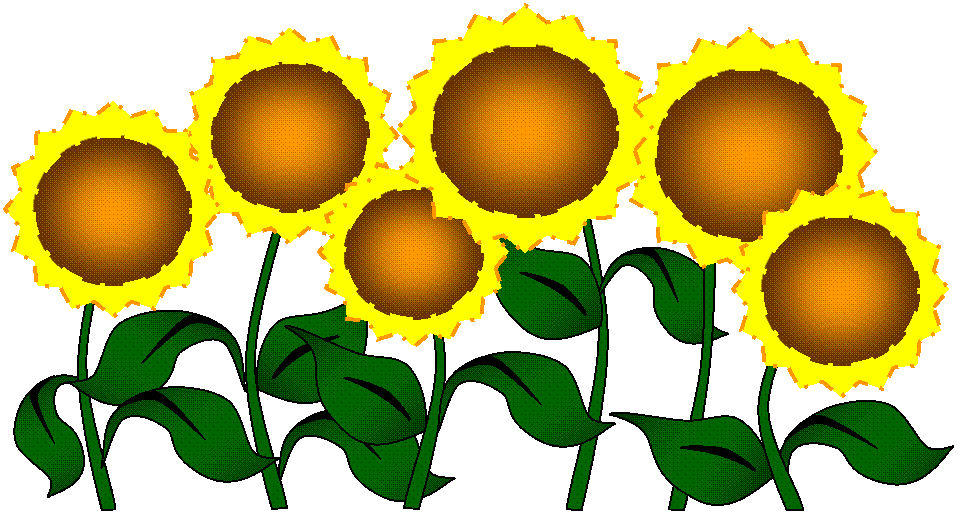 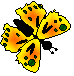 giường
bàn
cũi
ghế
sàn
yên xe
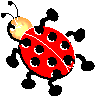 sáu
Trước thứ 7 là thứ ………
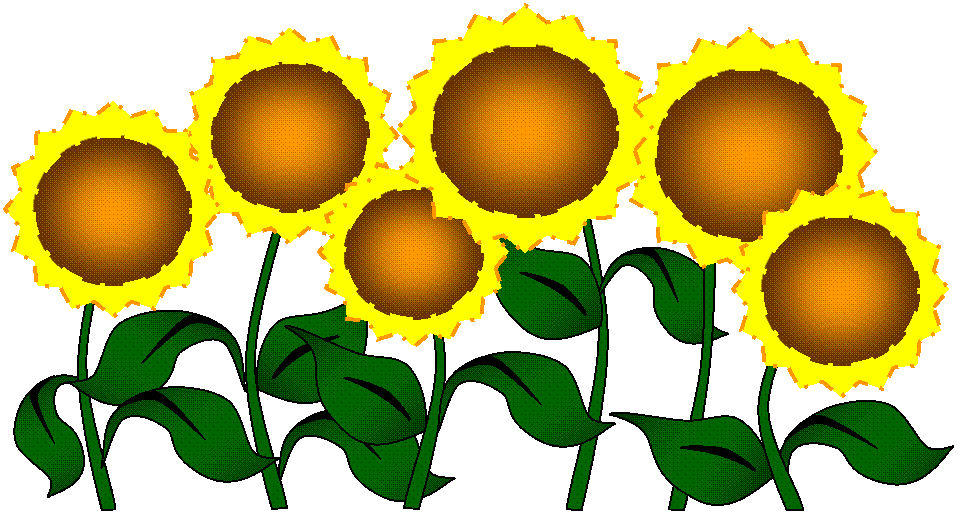 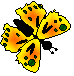 ba
năm
sáu
hai
tư
CN
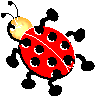